插画小清新毕业答辩
Small Fresh Illustration Graduate Defense
答辩人：xiazaii
指导老师：xiazaii
01.选题的背景与意义
CONTENTS
02.研究方法及过程
Lorem ipsum dolor sit amet, consectetur adipiscing elit. Donec luctus nibh sit amet sem vulputate venenatis bibendum orci pulvinar.
03.研究成果展示及应用
04.论文总结
01.选题的背景与意义
Lorem ipsum dolor sit amet, consectetur adipiscing elit. Donec luctus nibh sit amet sem vulputate venenatis bibendum orci pulvinar.
1.1 选题的背景
Lorem ipsum dolor sit amet, consectetur adipiscing elit. Donec luctus nibh sit amet sem vulputate venenatis bibendum orci pulvinar.
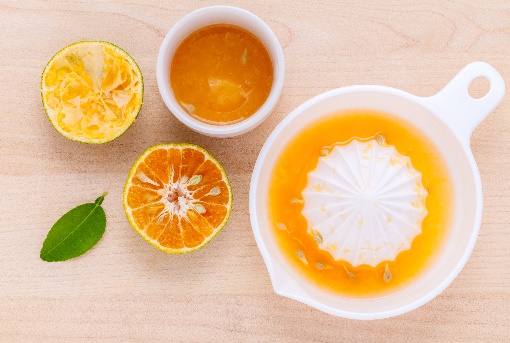 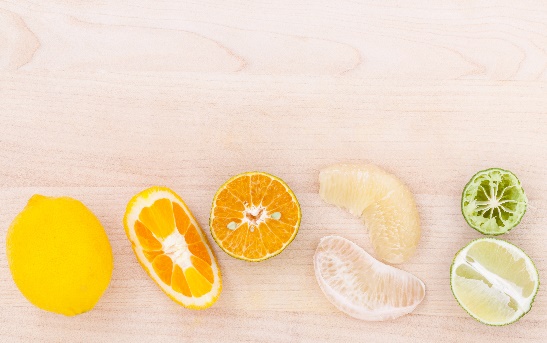 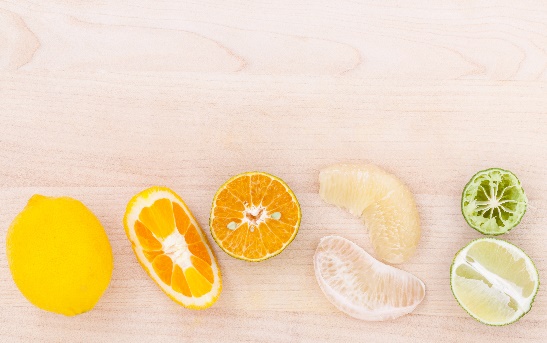 背景1
背景2
背景3
Lorem ipsum dolor sit amet, consectetur adipiscing elit. Donec luctus nibh sit amet sem vulputate venenatis bibendum orci pulvinar.
Lorem ipsum dolor sit amet, consectetur adipiscing elit. Donec luctus nibh sit amet sem vulputate venenatis bibendum orci pulvinar.
Lorem ipsum dolor sit amet, consectetur adipiscing elit. Donec luctus nibh sit amet sem vulputate venenatis bibendum orci pulvinar.
1.2 选题的意义
Lorem ipsum dolor sit amet, consectetur adipiscing elit. Donec luctus nibh sit amet sem vulputate venenatis bibendum orci pulvinar.
意义2
意义1
意义3
意义4
Lorem ipsum dolor sit amet, consectetur adipiscing elit. Donec luctus nibh sit amet sem vulputate venenatis bibendum orci pulvinar.
Lorem ipsum dolor sit amet, consectetur adipiscing elit. Donec luctus nibh sit amet sem vulputate venenatis bibendum orci pulvinar.
Lorem ipsum dolor sit amet, consectetur adipiscing elit. Donec luctus nibh sit amet sem vulputate venenatis bibendum orci pulvinar.
Lorem ipsum dolor sit amet, consectetur adipiscing elit. Donec luctus nibh sit amet sem vulputate venenatis bibendum orci pulvinar.
1.3 国内外研究状况
Lorem ipsum dolor sit amet, consectetur adipiscing elit. Donec luctus nibh sit amet sem vulputate venenatis bibendum orci pulvinar.
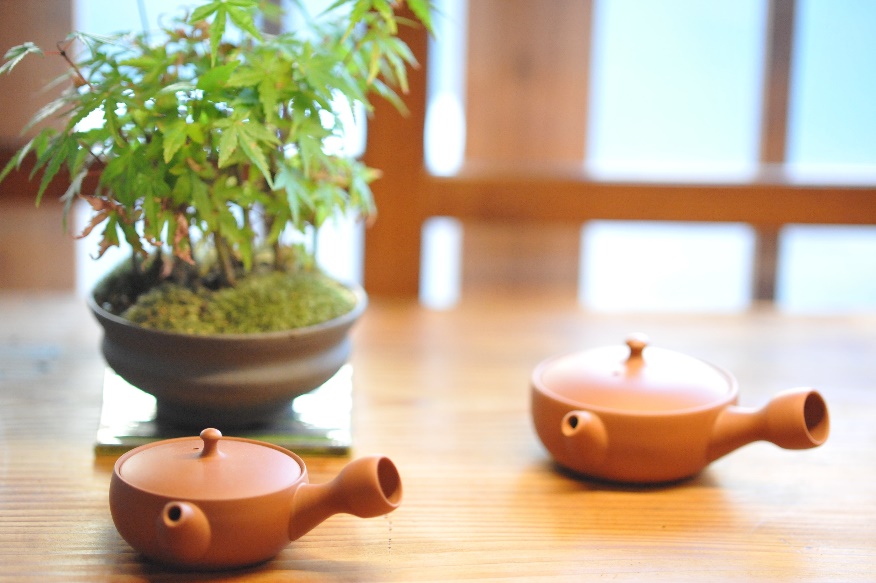 国内外研究状况
Lorem ipsum dolor sit amet, consectetur adipiscing elit. Donec luctus nibh sit amet sem vulputate venenatis bibendum orci pulvinar. Lorem ipsum dolor sit amet, consectetur adipiscing elit. Donec luctus nibh sit amet sem vulputate venenatis bibendum orci pulvinar.
Lorem ipsum dolor sit amet, consectetur adipiscing elit. Donec luctus nibh sit amet sem vulputate venenatis bibendum orci pulvinar. Lorem ipsum dolor sit amet, consectetur adipiscing elit. Donec luctus nibh sit amet sem vulputate venenatis bibendum orci pulvinar.
02.研究方法及过程
Lorem ipsum dolor sit amet, consectetur adipiscing elit. Donec luctus nibh sit amet sem vulputate venenatis bibendum orci pulvinar.
2.1研究方法
Lorem ipsum dolor sit amet, consectetur adipiscing elit. Donec luctus nibh sit amet sem vulputate venenatis bibendum orci pulvinar.
方法1
方法2
方法3
方法4
Lorem ipsum dolor sit amet, consectetur adipiscing elit. Donec luctus nibh sit amet sem vulputate venenatis bibendum orci pulvinar.
Lorem ipsum dolor sit amet, consectetur adipiscing elit. Donec luctus nibh sit amet sem vulputate venenatis bibendum orci pulvinar.
Lorem ipsum dolor sit amet, consectetur adipiscing elit. Donec luctus nibh sit amet sem vulputate venenatis bibendum orci pulvinar.
Lorem ipsum dolor sit amet, consectetur adipiscing elit. Donec luctus nibh sit amet sem vulputate venenatis bibendum orci pulvinar.
2.1研究方法
Lorem ipsum dolor sit amet, consectetur adipiscing elit. Donec luctus nibh sit amet sem vulputate venenatis bibendum orci pulvinar.
方法1
方法2
方法3
方法4
Donec luctus nibh sit amet sem vulputate venenatis bibendum orci pulvinar.
Donec luctus nibh sit amet sem vulputate venenatis bibendum orci pulvinar.
Donec luctus nibh sit amet sem vulputate venenatis bibendum orci pulvinar.
Donec luctus nibh sit amet sem vulputate venenatis bibendum orci pulvinar.
2.2 研究过程
Lorem ipsum dolor sit amet, consectetur adipiscing elit. Donec luctus nibh sit amet sem vulputate venenatis bibendum orci pulvinar.
研究课题
撰写论文
检查调整
探索发现
Finish
Donec luctus nibh sit amet sem vulputate venenatis bibendum orci pulvinar.
Donec luctus nibh sit amet sem vulputate venenatis bibendum orci pulvinar.
Donec luctus nibh sit amet sem vulputate venenatis bibendum orci pulvinar.
Donec luctus nibh sit amet sem vulputate venenatis bibendum orci pulvinar.
Start
03.研究成果展示及应用
Lorem ipsum dolor sit amet, consectetur adipiscing elit. Donec luctus nibh sit amet sem vulputate venenatis bibendum orci pulvinar.
3.1 研究成果展示
Lorem ipsum dolor sit amet, consectetur adipiscing elit. Donec luctus nibh sit amet sem vulputate venenatis bibendum orci pulvinar.
成果展示4
成果展示3
成果展示1
成果展示2
研究成果说明
Lorem ipsum dolor sit amet, consectetur adipiscing elit. Donec luctus nibh sit amet sem vulputate venenatis bibendum orci pulvinar.
Lorem ipsum dolor sit amet, consectetur adipiscing elit. Donec luctus nibh sit amet sem vulputate venenatis bibendum orci pulvinar.
3.2 研究成果应用
Lorem ipsum dolor sit amet, consectetur adipiscing elit. Donec luctus nibh sit amet sem vulputate venenatis bibendum orci pulvinar.
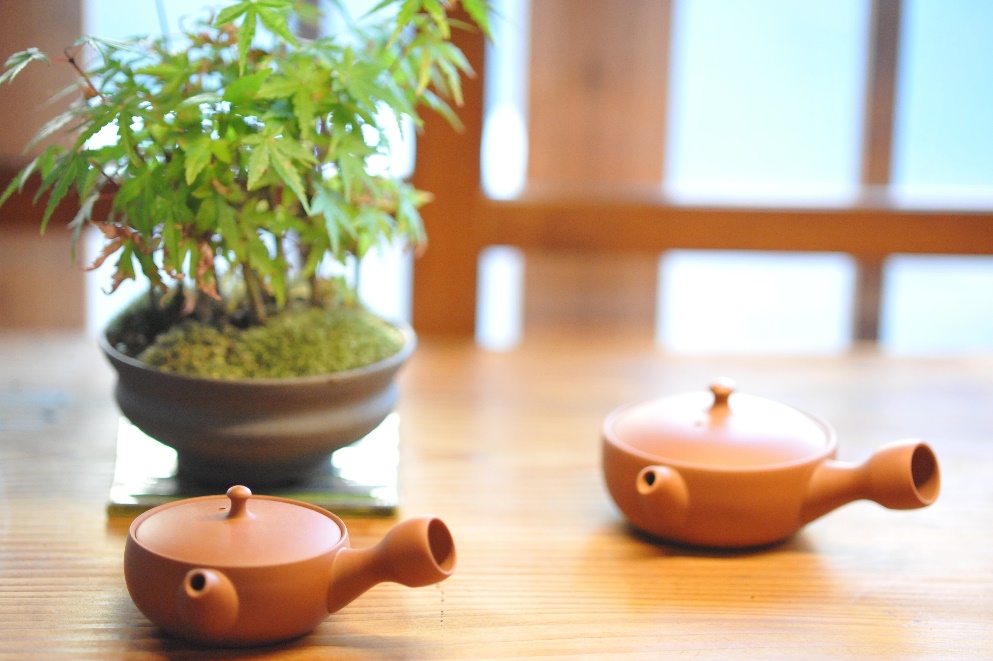 应用1
Lorem ipsum dolor sit amet, consectetur adipiscing elit. Donec luctus nibh sit amet sem vulputate venenatis bibendum orci pulvinar.
应用2
Lorem ipsum dolor sit amet, consectetur adipiscing elit. Donec luctus nibh sit amet sem vulputate venenatis bibendum orci pulvinar.
应用3
Lorem ipsum dolor sit amet, consectetur adipiscing elit. Donec luctus nibh sit amet sem vulputate venenatis bibendum orci pulvinar.
3.2 研究成果应用
Lorem ipsum dolor sit amet, consectetur adipiscing elit. Donec luctus nibh sit amet sem vulputate venenatis bibendum orci pulvinar.
应用2
应用1
Lorem ipsum dolor sit amet, consectetur adipiscing elit. Donec luctus nibh sit amet sem vulputate venenatis bibendum orci pulvinar.
Lorem ipsum dolor sit amet, consectetur adipiscing elit. Donec luctus nibh sit amet sem vulputate venenatis bibendum orci pulvinar.
应用3
应用4
Lorem ipsum dolor sit amet, consectetur adipiscing elit. Donec luctus nibh sit amet sem vulputate venenatis bibendum orci pulvinar.
Lorem ipsum dolor sit amet, consectetur adipiscing elit. Donec luctus nibh sit amet sem vulputate venenatis bibendum orci pulvinar.
04.论文总结
Lorem ipsum dolor sit amet, consectetur adipiscing elit. Donec luctus nibh sit amet sem vulputate venenatis bibendum orci pulvinar.
4.1 论文总结
Lorem ipsum dolor sit amet, consectetur adipiscing elit. Donec luctus nibh sit amet sem vulputate venenatis bibendum orci pulvinar.
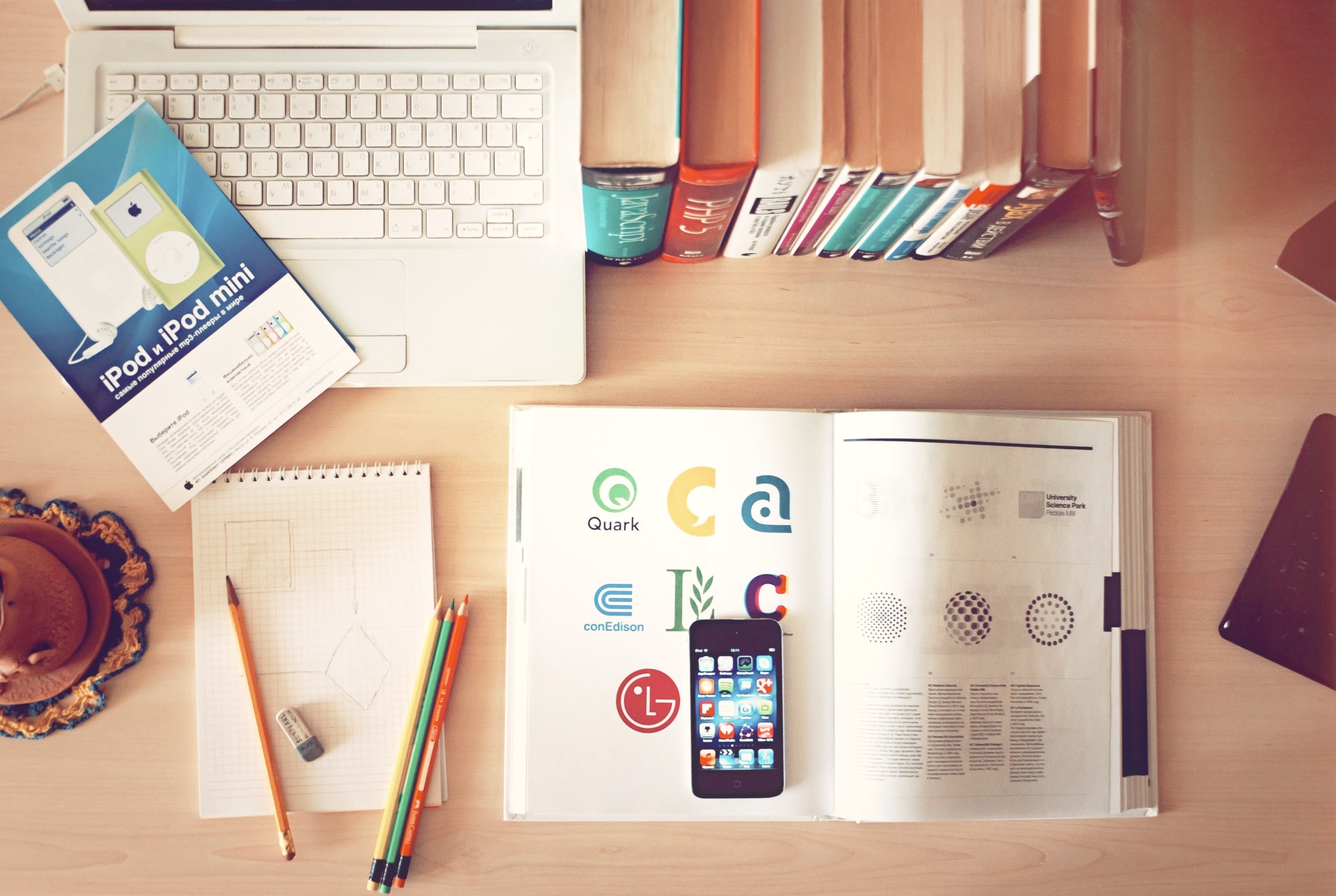 论文总结
Lorem ipsum dolor sit amet, consectetur adipiscing elit. Donec luctus nibh sit amet sem vulputate venenatis bibendum orci pulvinar.
Lorem ipsum dolor sit amet, consectetur adipiscing elit. Donec luctus nibh sit amet sem vulputate venenatis bibendum orci pulvinar.
4.2 论文总结
Lorem ipsum dolor sit amet, consectetur adipiscing elit. Donec luctus nibh sit amet sem vulputate venenatis bibendum orci pulvinar.
Donec luctus nibh sit amet sem vulputate venenatis bibendum orci pulvinar.
Donec luctus nibh sit amet sem vulputate venenatis bibendum orci pulvinar.
亮点之处
不足之处
Donec luctus nibh sit amet sem vulputate venenatis bibendum orci pulvinar.
Donec luctus nibh sit amet sem vulputate venenatis bibendum orci pulvinar.
感谢各位专家批评指正
Thank you for your criticism
答辩人：xiazaii
指导老师：xiazaii